«Казак защитник Отечества»
Подготовила: Фоминичева Т.В
В давние времена, в наши края бежали со всей России люди от тяжёлой жизни. Они селились по берегам рек нашего края.
почему по берегам рек расселялись и строили свои жилища люди?
Да потому, что, где вода – там и жизнь.
Люди обустраивали жилища, обзаводились семьями и жили.
Эти свободолюбивые люди называли себя казаками.
Казаки всегда были привязаны к рекам и называли свои войска по названиям крупных рек, вдоль которых они обитали.
Казаки были сильные и уверенные в себе люди, ведь им приходилось делать самим всё, что нужно для жизни: жилище построить, семью кормить, одевать, и хозяйство обустраивать.
А если вдруг начиналась война – казак садился на коня, брал шашку в руки и воевать обязан был до победы.
Жизнь была не лёгкой и опасной, так как часто нападали враги на русские земли, а казаки любили всегда свою Родину – Русь и готовы были в любой момент встать на её защиту.
Казак – вольный человек, храбрый воин. Главная казачья заповедь - «Люби Россию, ибо она твоя мать»
Казак смелый, отважный, храбрый воин: воевал на 
коне с винтовкой 
через плечо и 
шашкой в руке. 
Каждый казак 
имел личное 
оружие – саблю и  
верховую лошадь.
Смелость, отвага,  
сила, ловкость -  
воспитывались в 
казаках с детства.  


                                    Казаки – надёжная сила
                                     Родины во все времена
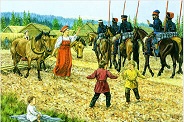 Мальчики в этих семьях росли смелыми, ловкими, выносливыми, играли в военные игры. Они уже с детства готовились к будущей военной службе, а для этого нужно было научиться уверенно скакать на коне, быстро бегать, размахивая деревянной шашкой.
Главным у казаков был казачий атаман, его выбирали из самых смелых казаков.
Атаман Это казачий командир, у него хранилось казачье знамя, с ним в бой шли казаки. Атаман всегда был впереди, он отвечал за воинскую дисциплину и порядок.